Конкурс клинических работ по РЕСТАВРАЦИИ
ФИО врача
Опыт работы: 
Город:
Контактный телефон:
E-mail:
Название клинического случая
Условия участия в конкурсе
Условия участия в конкурсе Dental Pro Festival по реставрации
Конкурс для стоматологов-терапевтов
К участию принимаются клинические случаи прямой реставрации фронтальной и/или боковой группы зубов, выполненные с использованием следующих групп продукции компании KаVo Kerr:
изоляционная система
адгезивная система
композитный материал Harmonize
полировочные системы
Клинические случаи принимаются от участника только в виде презентации или pdf-файла презентации.
Исходя из объема данных, можно удалить/добавить слайды для максимально полной иллюстрации клинической картины
Приветствуются расширенные комментарии и пояснения к представленным фотографиям
Просьба размещать фотографии высокого качества, отдавая предпочтение снимкам профессиональной зеркальной камеры
Заявки — клинические случаи принимаются с 1 апреля по 1 сентября 2021. Просим выслать заявку на электронный адрес info@dentalprofestival.ru
В теме письма просьба указать: «Заявка на конкурс Dental Pro Festival 2021, Реставрация».
Независимое жюри оценивает клинические случаи анонимно. Мы отправляем заявки экспертной комиссии без указания имени участника 
Экспертное жюри предоставит обратную связь по клиническим случаям 10 участникам, набравшим наибольшее количество баллов
Описание клинического случая
Пациент, возраст, пол


Описание клинического случая





Описание проведенного лечения, использованная продукция








XX
Фото клинического случая
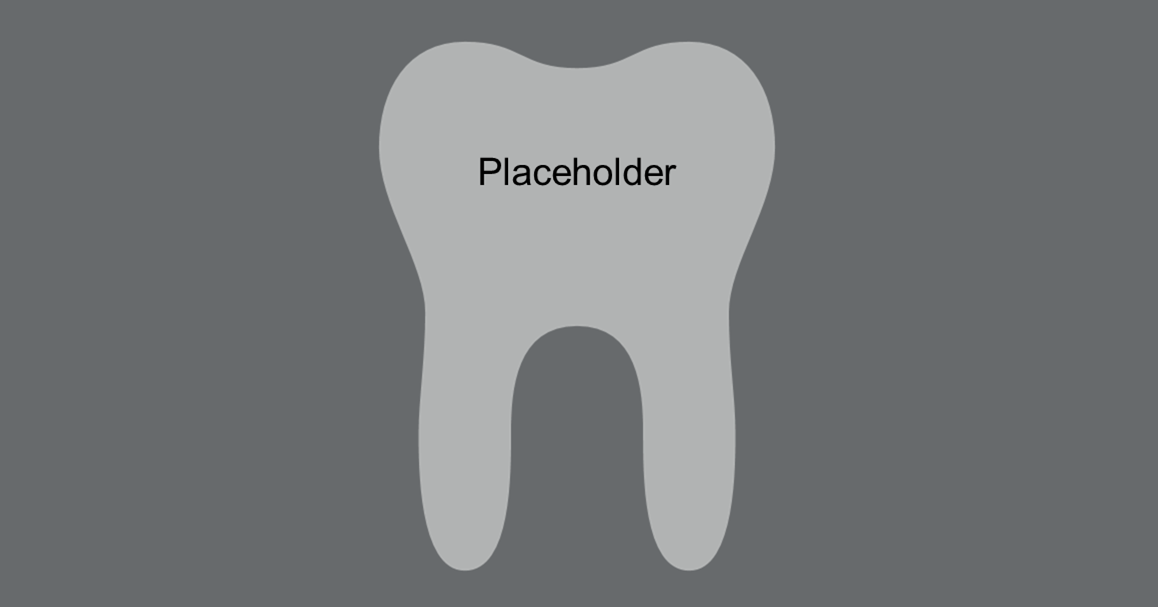 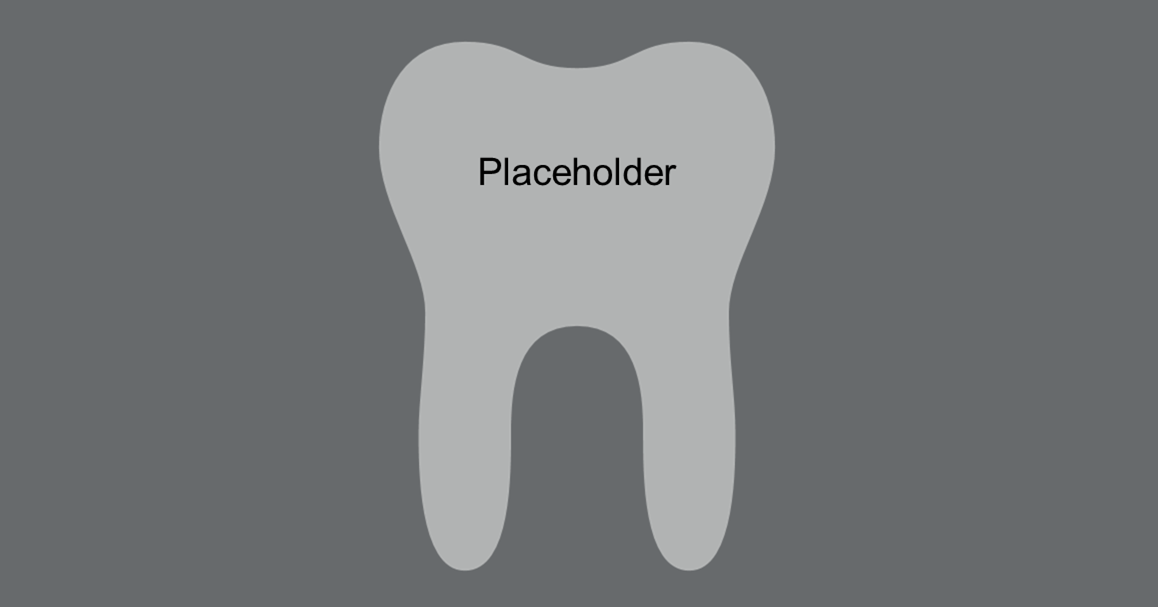 Исходная клиническая ситуация. Фронтальная реставрация
Сомкнутые зубные ряды с ретрактором
Зубные ряды в улыбке
Небная поверхность с зеркалом
Дополнительные методы исследования приветствуются (в зависимости от клинической ситуации)
Подпись к фото
Подпись к фото
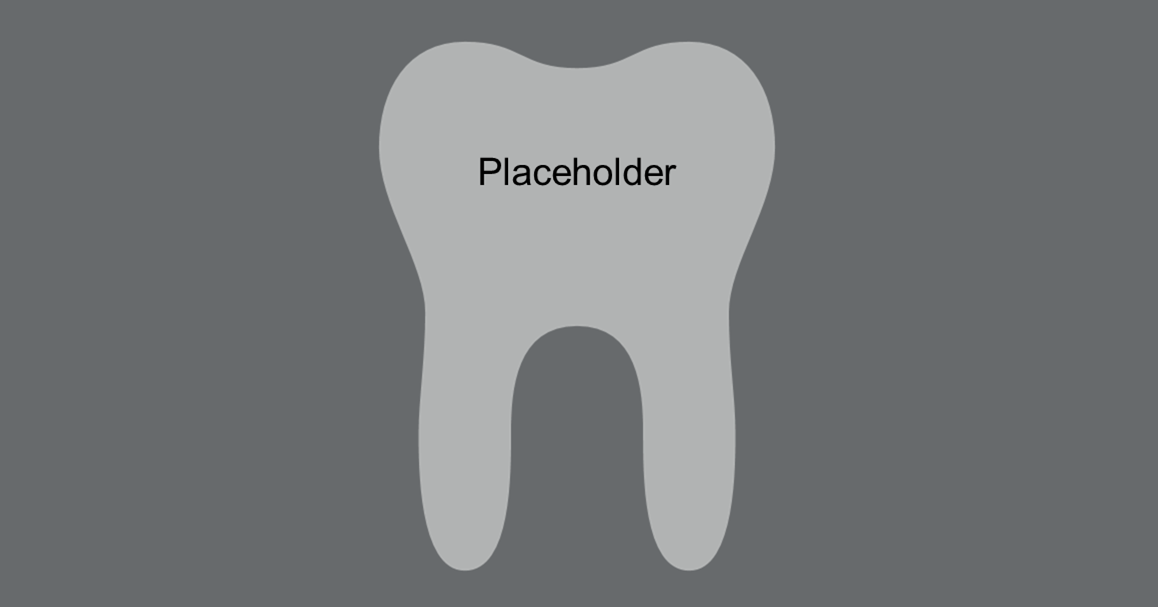 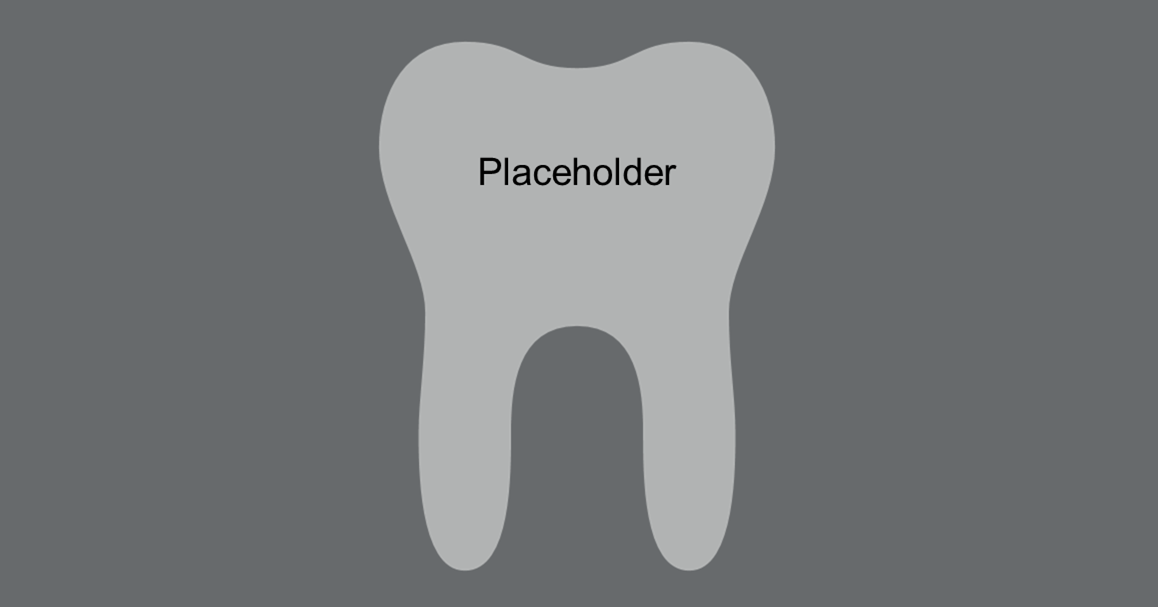 Этап изоляции коффердамом
Подпись к фото
Подпись к фото
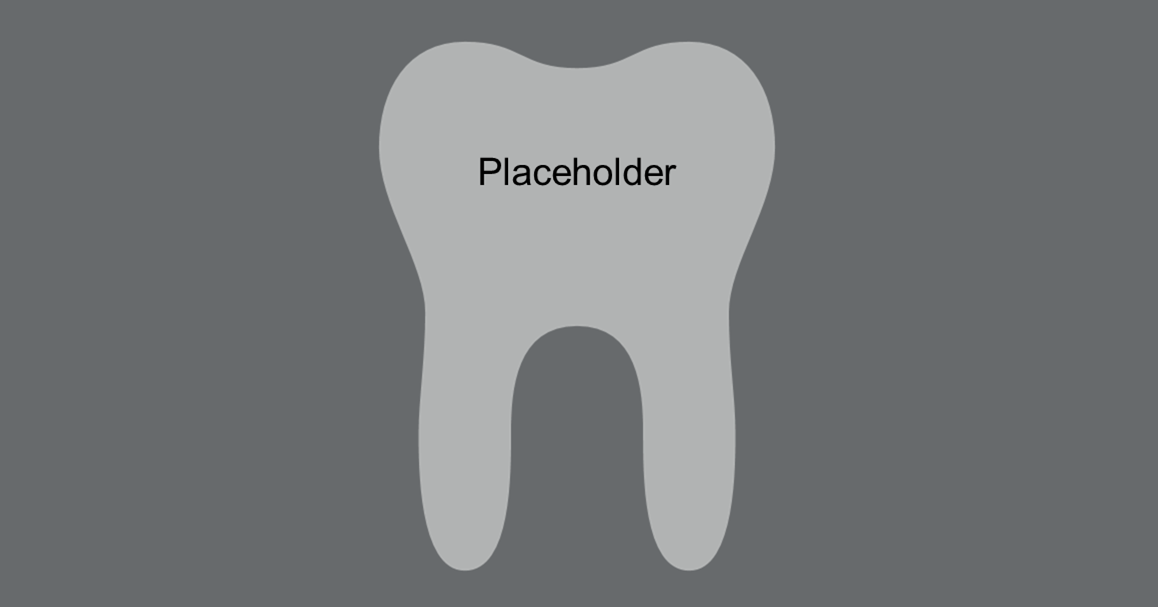 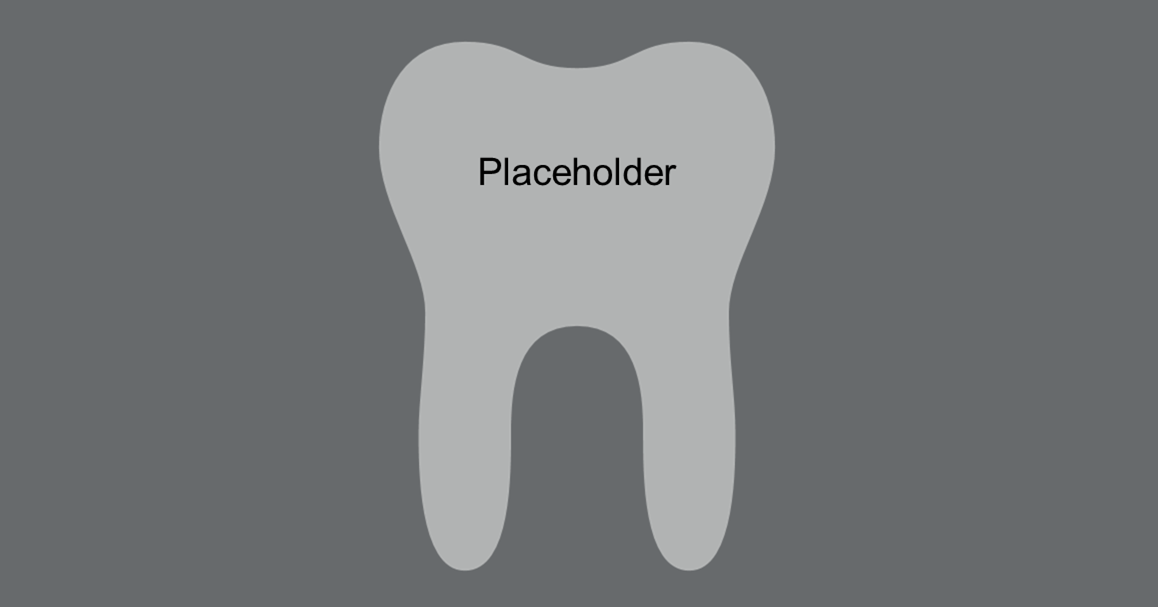 Этап препарирования
Фото после вскрытия кариозной полости/удаление старой реставрации и после окончательное препарирование
Подпись к фото
Подпись к фото
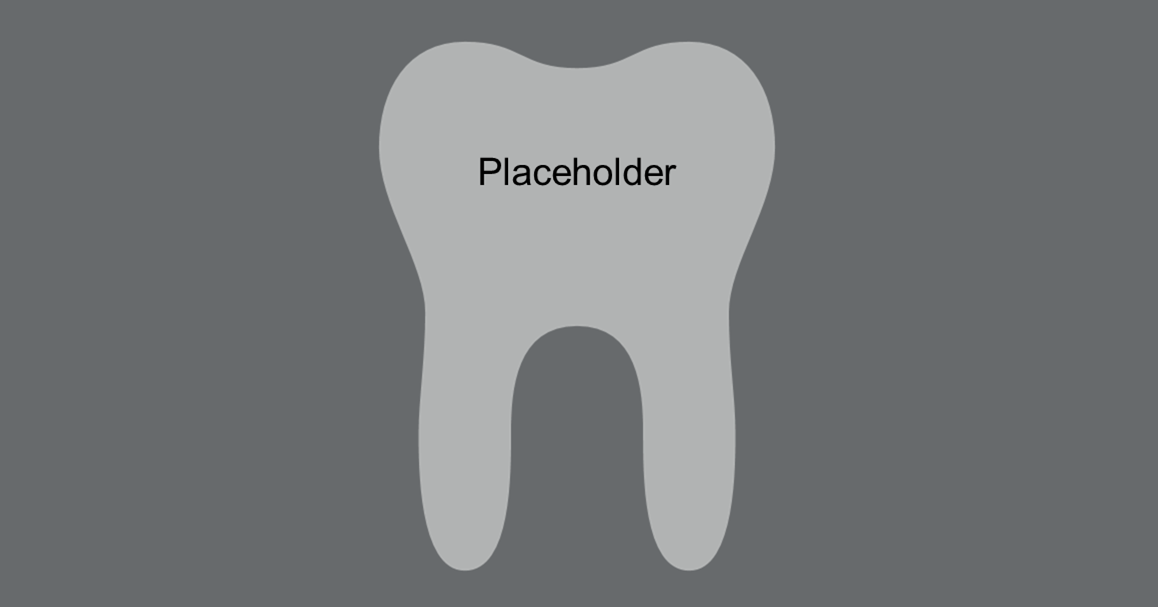 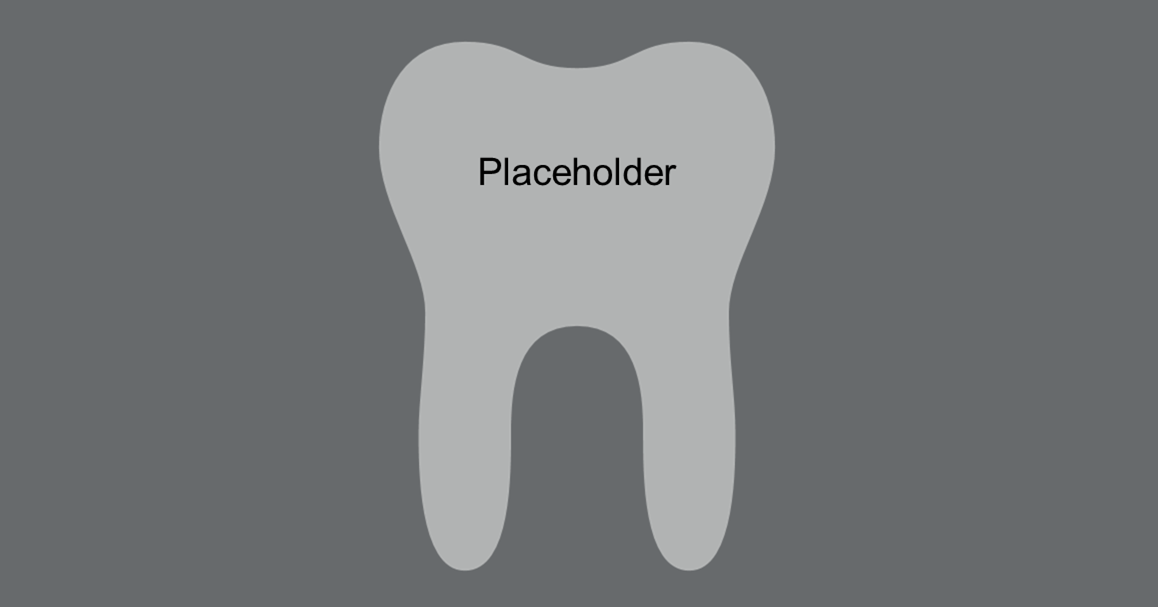 Адгезивный протокол
Протравливание, нанесение адгезивной системы
Подпись к фото
Подпись к фото
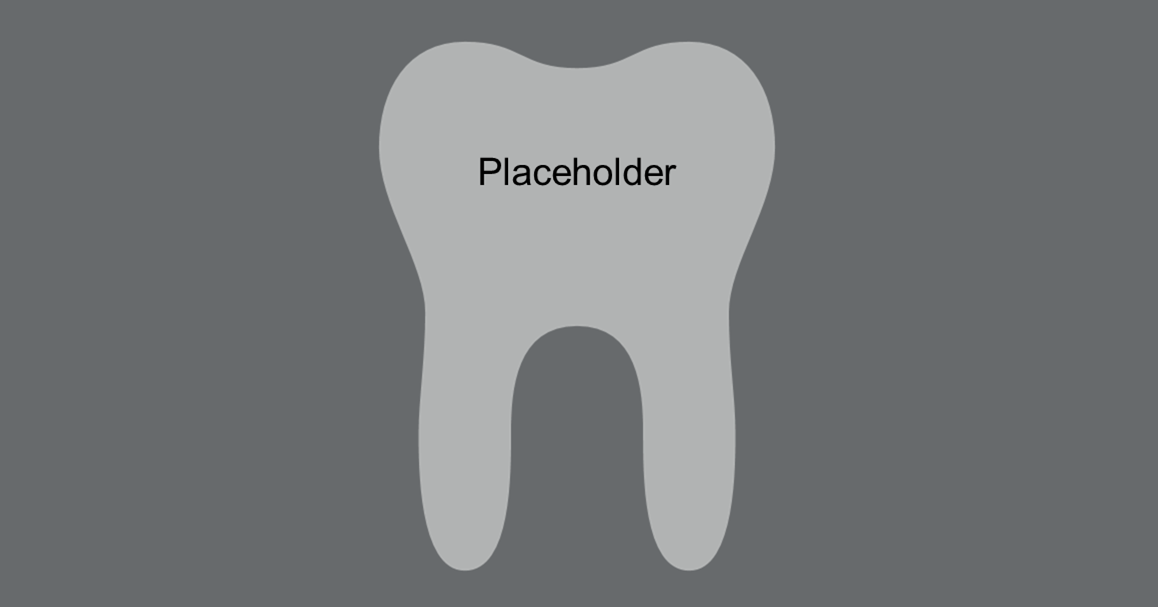 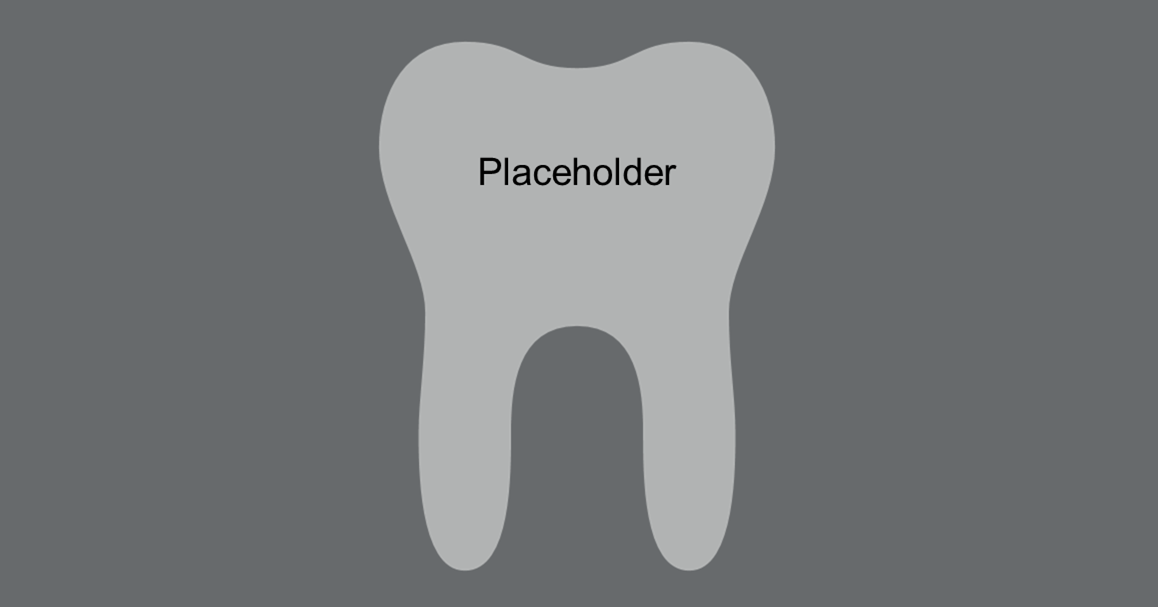 Нанесение композита
Послойное нанесение композита с указанием оттенков композита и красителей
Подпись к фото
Подпись к фото
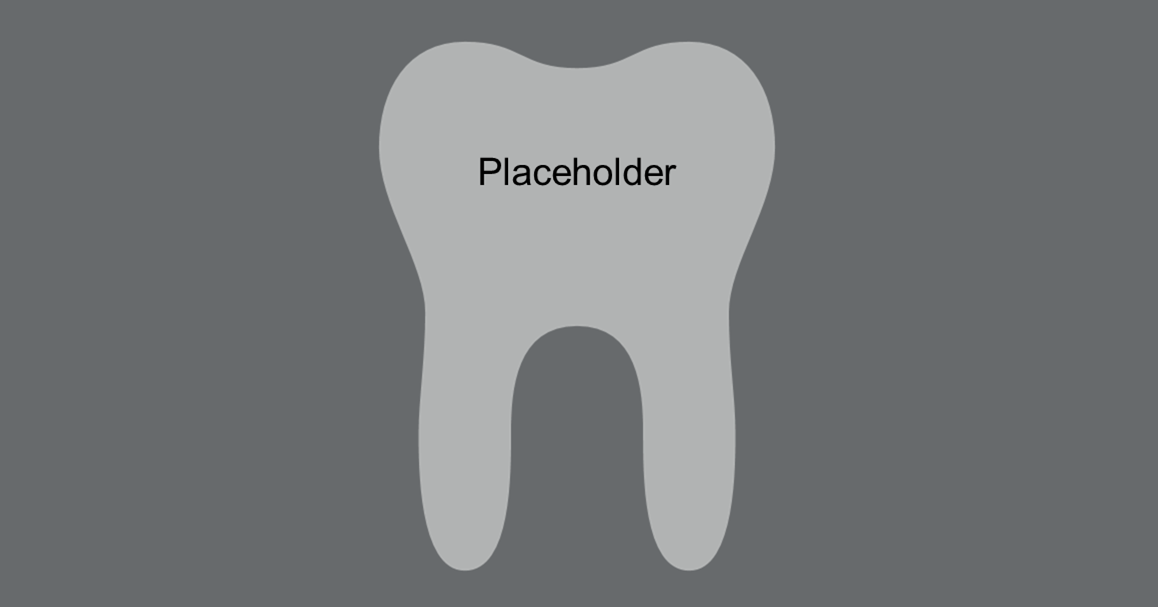 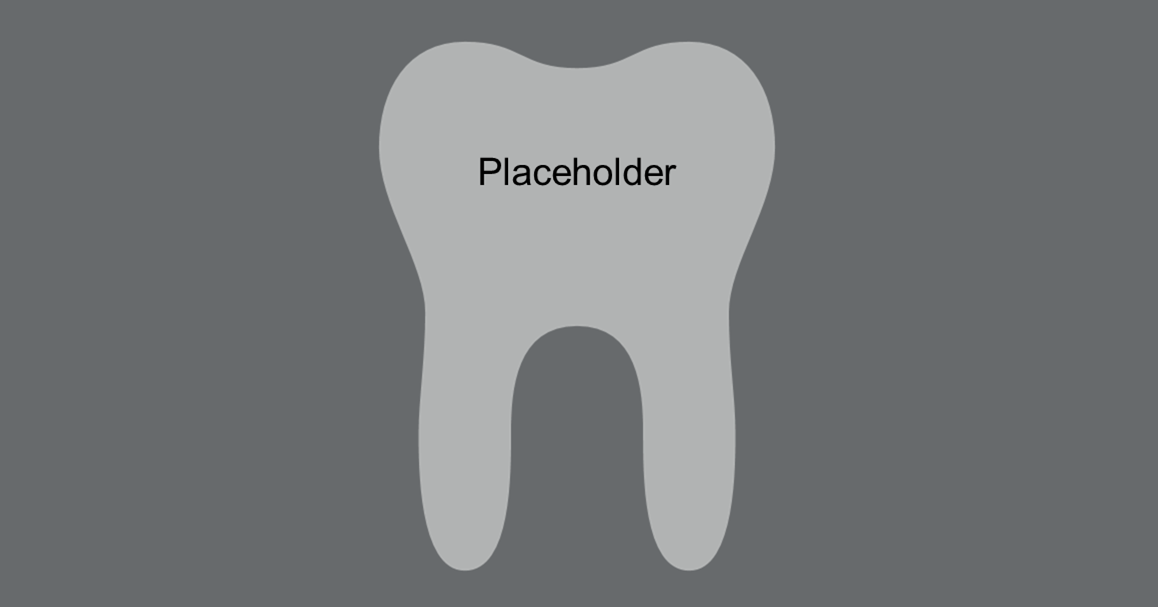 Реставрация до этапа полировки
Подпись к фото
Подпись к фото
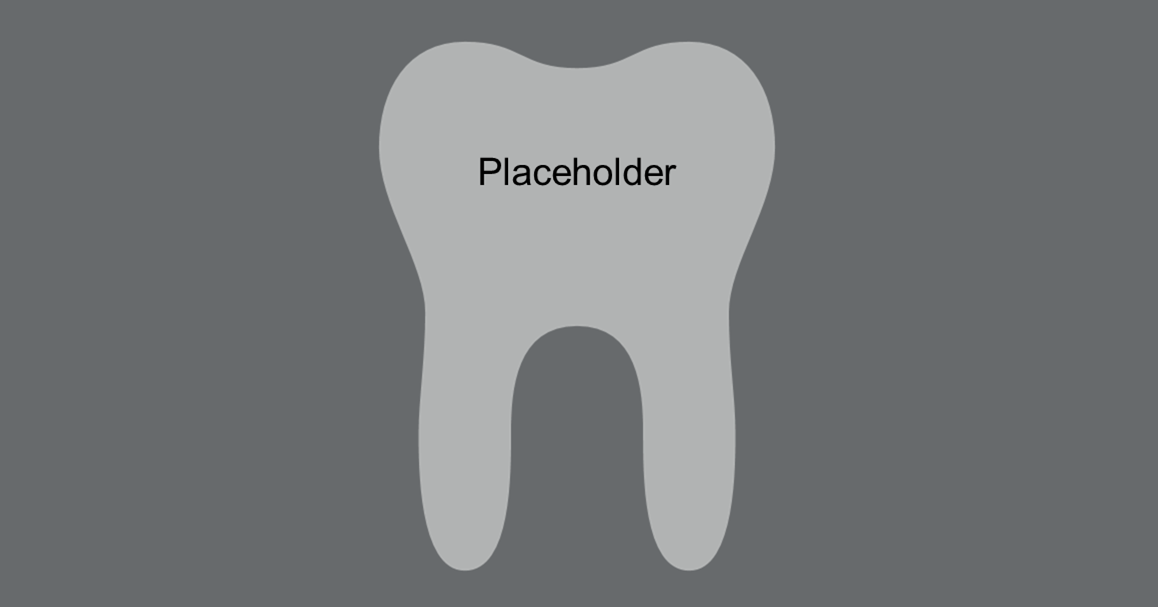 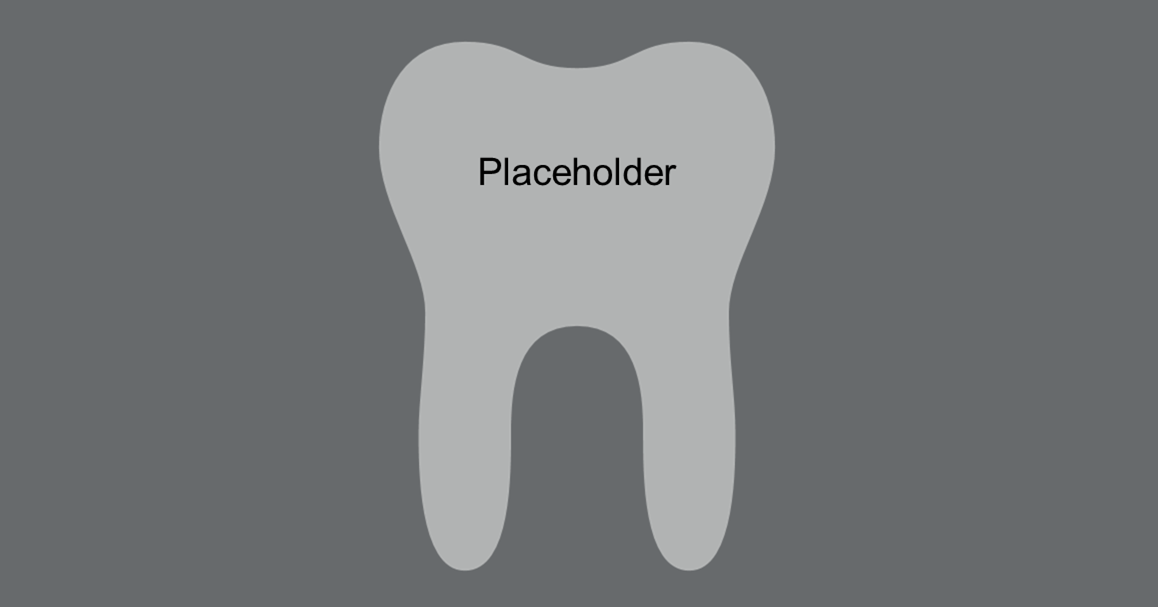 Этап полировки
Этап полировки с указанием используемых полиров
Подпись к фото
Подпись к фото
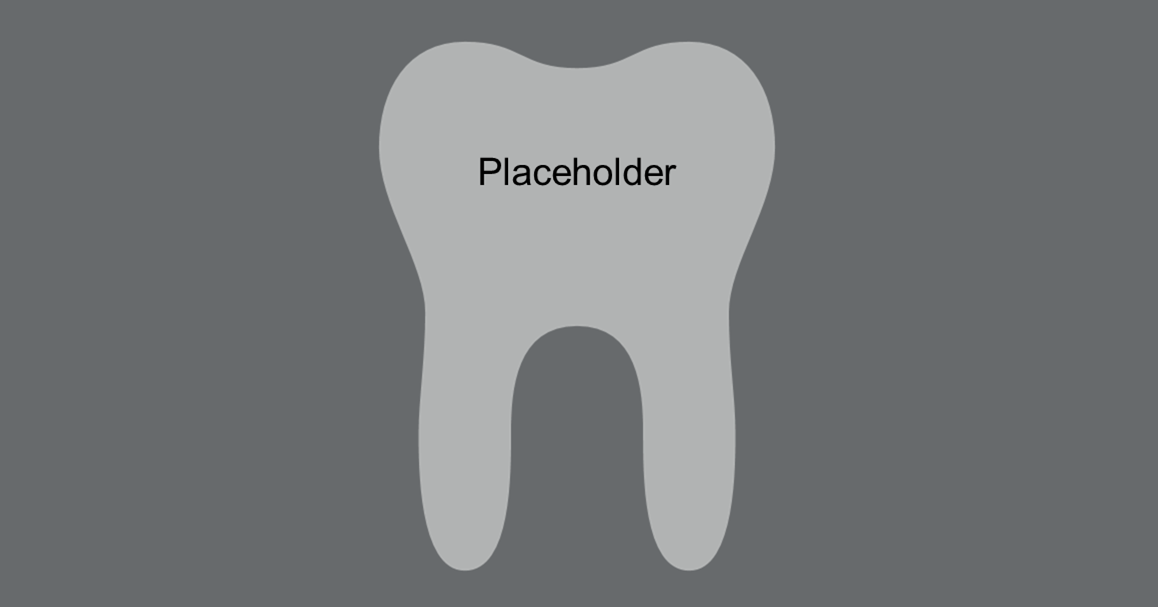 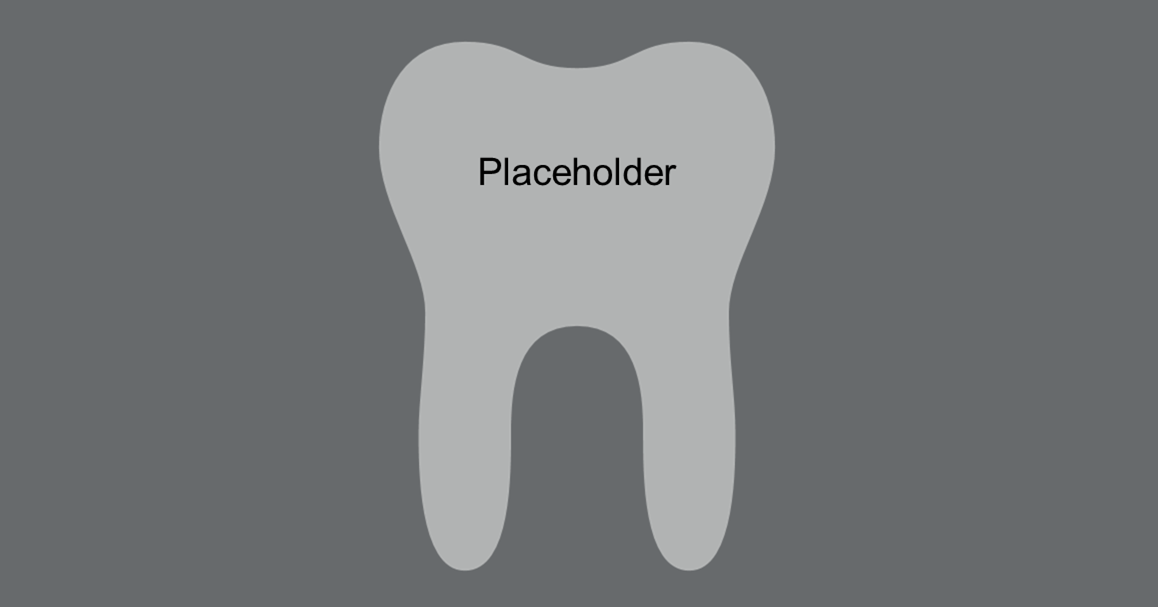 Окончательный вид реставрации после полировки
Включая вид с отпечатками окклюзионных контактов
Подпись к фото
Подпись к фото
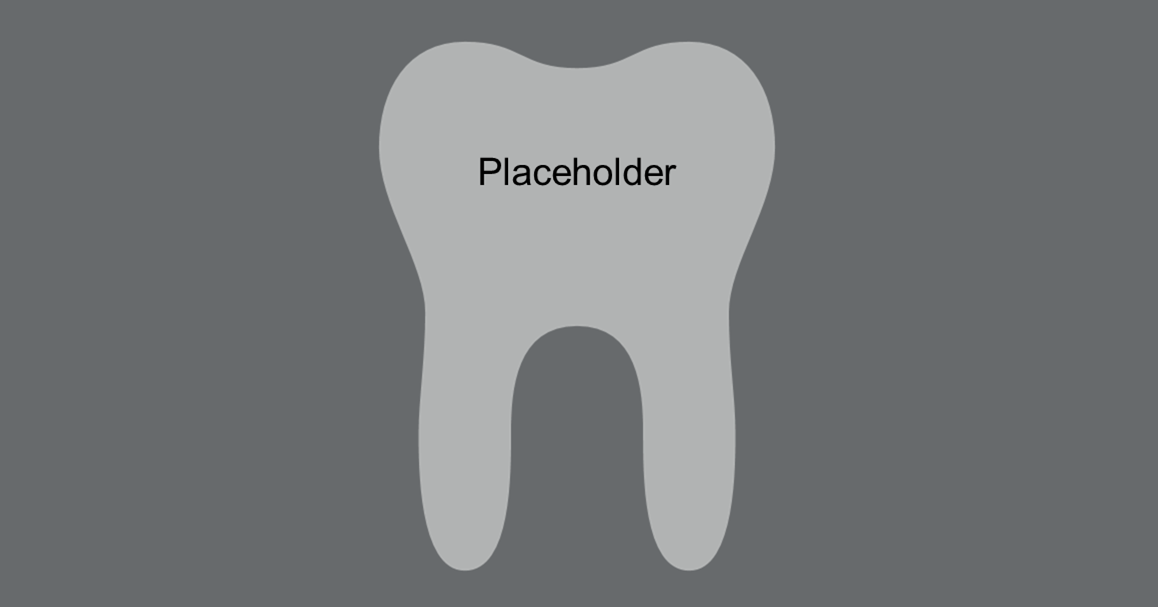 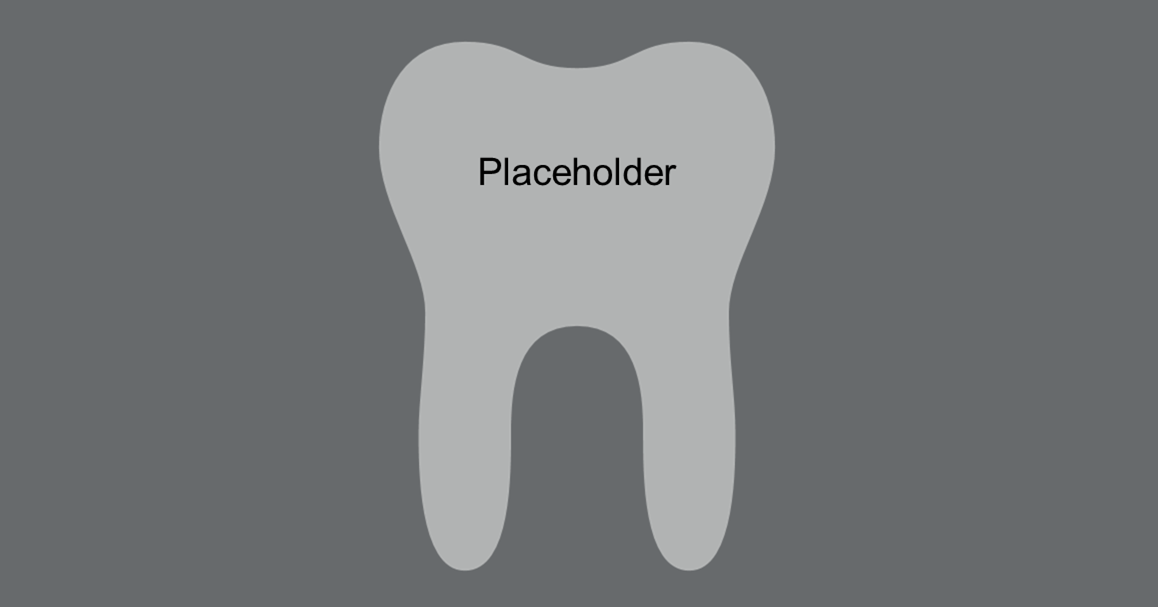 Результат лечения. Фронтальная реставрация
Сомкнутые зубные ряды с ретрактором
Зубные ряды в улыбке
Небная поверхность с зеркалом
Подпись к фото
Подпись к фото
благодарим вас за участие!